Endomembrane system
Definition
The endomembrane system is compsed of different membranes that are suspended in the cytoplasm within a eukaryotic cell.These membranes divide the cell into functional and strutural compartments or organelles.
ENDOMEMBRANE  SYSTEM
Tasks of Endomembrane system
Synthesis of proteins and their transport into membranes and organelles or out of the cell.
Metabolism and movement of lipids.
Detoxification of poisons
The membranes of this system are related either through direct physical continuity or by transfer of membrane segments as tiny vesicles
Vesicles: sacs made of membrane
Endomembrane  System Includes:
Nuclear envelope 
Endoplasmic reticulum
Golgi Apparatus
Lysosomes
Various kinds of vacuoles
Peroxisomes
Vesicles
Endoplasmic Reticulum:biosynthetic factory
Endoplasmic means within the cytoplasm and Reticulum is a Latin word for little net.
It is a network of membrane connected to nuclear envelope and extends throughout cell.
It accounts for 50% membranes in eukaryotic cell.
It consists of a network of membraneous tubules and sacs called cisternae.

It is derived from Latin word cisternae meaning;a reservoir for a liquid.

Endoplasmic reticulum is called Membrane factory.
Distinct regions of ER
Smooth ER


Doesn’t contain ribosome
Rough ER


Contain  ribosome that make it look rough
Smooth ER
Without ribosomes

Functions :-
Factory processing operations like:
Many metabolic processes 
Synthesis and hydrolysis
Enzymes of smooth ER help in:
Synthesize lipids,oils,phopholipids
Steroids and sex hormones 
Hydrolysis of glycogen into glucose
Detoxify drugs and poisons, e.g;alcohol and barbiturates.
Rough ER
Has ribosomes on the outer surface of the membrane.
Functions
Produce proteins for export out of cell
Protein secreting cells 
Packaged into transport vesicles for export
Bio-medical  importance
Rough endoplasmic reticulum:

 These membranes enclose a Lumen.
In this lumen newly synthesized proteins are modified.
Presence of ribosomes indicates biosynthesis of proteins.
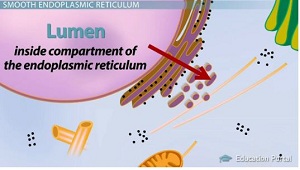 The synthesized proteins are either incorporated into the membranes or into the organelles.
Special proteins are present that are called CHAPERONES.
These proteins play a role in proper folding of newly synthesized proteins.
Protein glycosylation also ocuurs in ER i.e.carbohydrates are attached to the newly synthesized proteins.
Endoplasmic reticulum:Membrane factory
Golgi  Apparatus
Also called as shipping and receiving center.

Consists of flattened membranous sacs called cisternae.  
    The golgi apparatus functions as a factory in which proteins received from ER are further processed and sorted for transport to their eventual destination:lysosomes,plasma membrane,or secretion.
Structure
Flattened membranous sacs=cisternae
2 sides=2 functions 
Cis face receives material by fusing with vesicles=receiving
Trans face buds off vesicles that travel to other sites=shipping(transport)
Golgi processing
During path from cis to trans,products from ER are modified into final to form tags.sorts and packages materials into transport vesicles.

Golgi=UPS headquarters

Transport vesicles=UPS trucks delivering packages that have been tagged with their own barcodes.
Functions of Golgi apparatus
Finishes,sorts and ships cell products  

“shipping and receiving department”

Center of manufacturing,warehousing

Extensive in cells specialized for secretion
Transport of Proteins through golgi apparatus
Golgi Body,Proteins transport;
Lysosomes
called Digestive Compartments

These are membranous sac of hydrolytic enzymes that an animal cell uses to digest  macromolecules

 carry out intra-cellular digestion in a variety of circumstances

made by ER going to golgi:

Hydrolytic enzymes:-works in acidic environment

Lysosomal membrane/enzymes
lysosomes
Lysosomes biology
Hydrolytic enzymes:
                                     lysosomes use their hydrolytic enzymes to recycle the cell’s own organic material by process called Autophagy

Lysosomal enzymes:
                                        dismantle the enclosed material and the organic monomers are return to cytosol for reuse.
Functions
A little “stomach” for the cell

Lyso=breaking things apart,some=body

It is also called the “clean up crew” of the cell
In addition to degrading molecules taken up by endocytosis,lysosomes digest material derived from two other routes:

Phagocytosis
Autophagy
Phagocytosis: 
                              Greek word called “phagein”,to eat and “kytos”,vessel

Autophagy:
                           a damaged organelle or small amount of cytosol becomes surrounded by a double membrane
Vacuoles:Diverse maintainance compartments
Plants cells are unique because they have a lysosome-like organelle called the vacuole. The large central vacuole stores water and wastes, isolates hazardous materials, and has enzymes that can break down macromolecules and cellular components, like those of a lysosome
.  Vacuoles can be large organelles occupying between 30% and 90% of a cell by volume.
Plant cells each have a large central vacuole that occupies most of the area of the cell. The central vacuole plays a key role in regulating the cell’s concentration of water in changing environmental conditions. Have you ever noticed that if you forget to water a plant for a few days, it wilts? That’s because as the water concentration in the soil becomes lower than the water concentration in the plant, water moves out of the central vacuoles and cytoplasm.

The central vacuole also supports the expansion of the cell. When the central vacuole holds more water, the cell gets larger without having to invest a lot of energy in synthesizing new cytoplasm
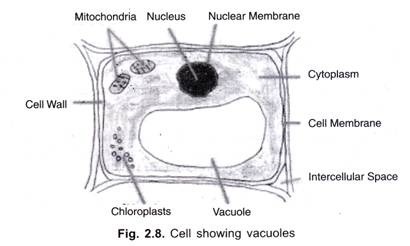 Food vacuoles:
                               formed by phagocytosis

Contractile vacuoles:(freshwater protists)
                                          vacuoles that pumps out of the cell,thereby,maintaining a suitable environment of ions and molecules inside the cell.

Central vacuoles:
                                    large vacuoles in mature plants

   cell sap,the solution inside the central vacuole that differs in  composition from the cytosol.
Functions of Vacuoles
Vacuoles appear to have three main functions:

 contribute to the rigidity of the plant using water to develop hydrostatic pressure
Store nutrient and non-nutrient chemicals
Break down complex molecules
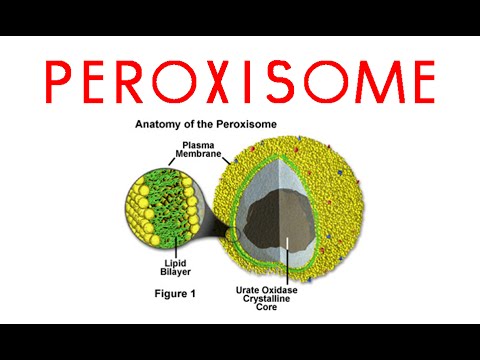 Peroxisomes
Peroxisome is a different organelle with its own unique properties and role in the cell. It houses enzymes involved in oxidation reactions, which produce hydrogen peroxide  as a by-product. The enzymes break down fatty acids and amino acids, and they also detoxify some substances that enter the body. 

For example, alcohol is detoxified by peroxisomes found in liver cells.

Importantly, peroxisomes—unlike lysosomes—are not part of the endomembrane system. That means they don't receive vesicles from the Golgi apparatus.
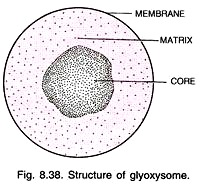 Glyoxysomes
Specialized peroxisomes that are found in the fat-storing tissues of plant seeds.


These organelles contain enzymes that initiate the conversion of fatty acids to sugar.
Energy budget for                       Glucose molecule
Energy budget
ATP production per molecule of glucose:

Glycolysis : 2 ATP
Krebs Cycle: 2 ATP

Electron Transport Chain:
2 NADH from Glycolysis :6 (4) ATP
2 NADH from Oxidation of Pyruvate: 6 ATP
6 NADH from Krebs Cycle :18 ATP
2 FADH2 from Krebs Cycle: 4 ATP
Total ATP production: 36 - 38 molecules
Energy budget
ATP molecules  produced during aerobic respiration ;
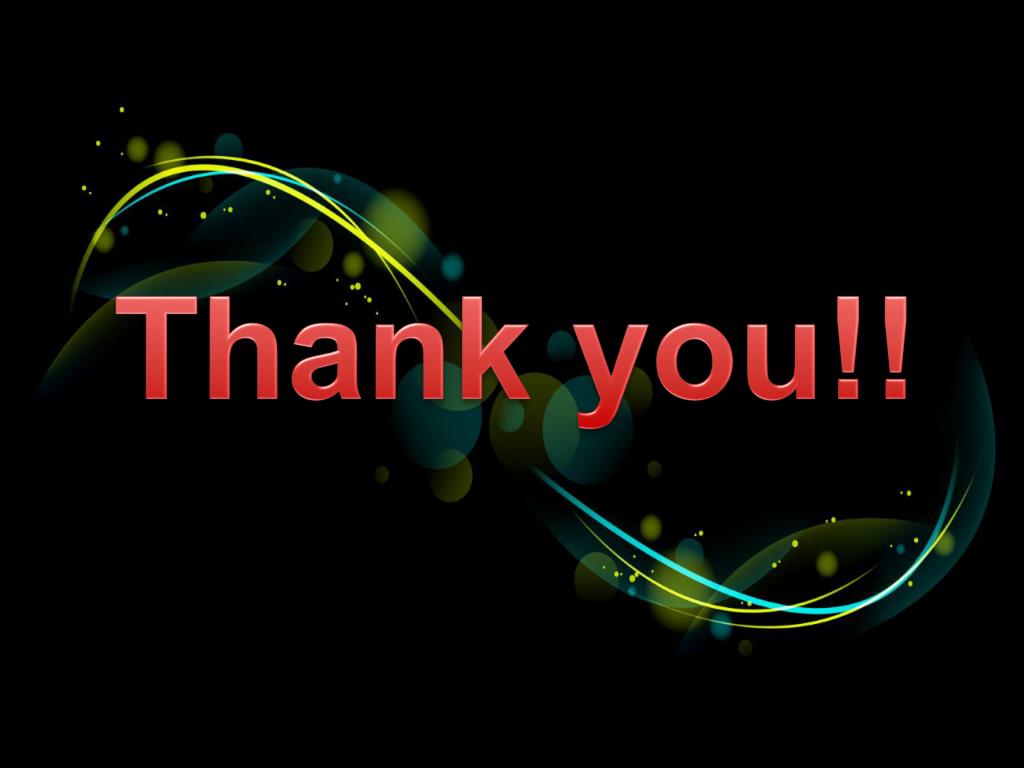